ByCS – Messenger
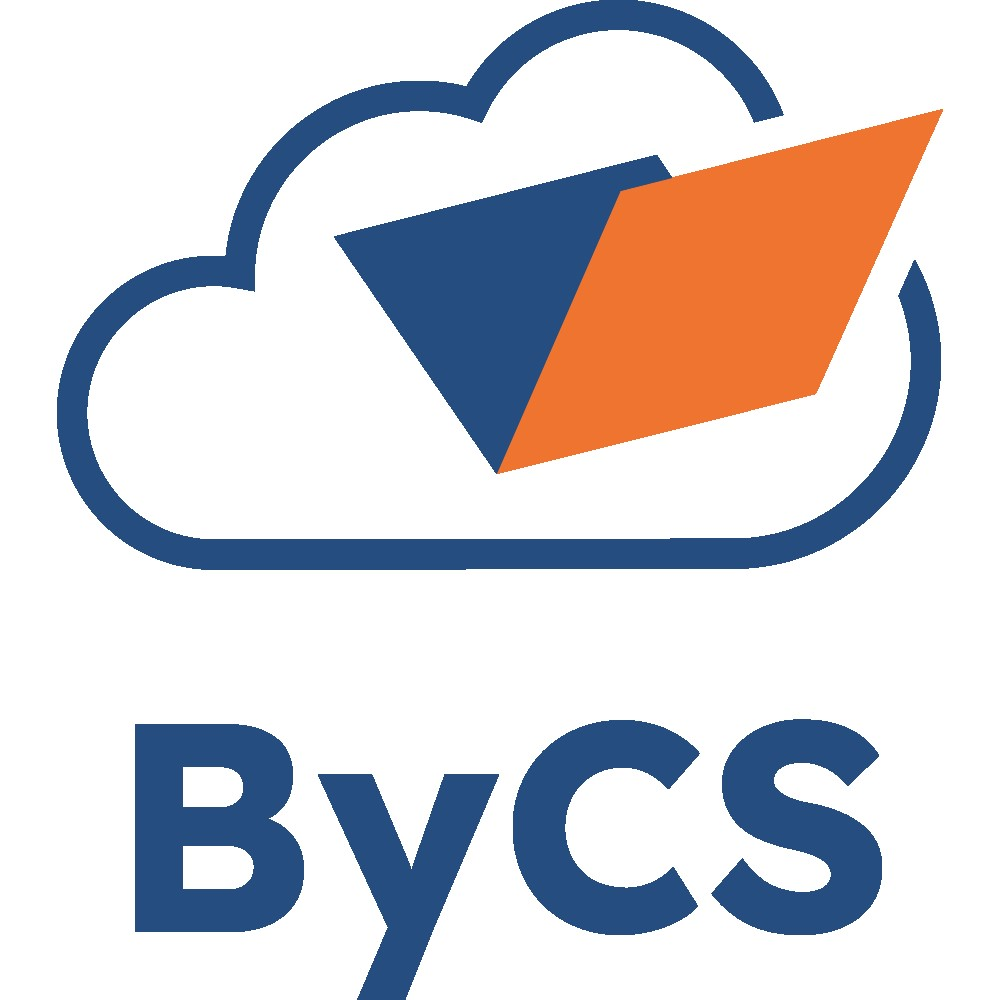 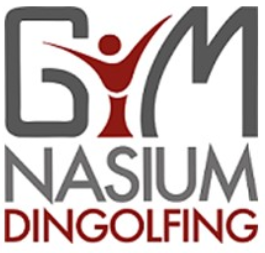 CC BY-SA 4.0 Anita Baumgartner
[Speaker Notes: Das Angebot der ByCS wächst und gedeiht.
ByCS steht für BayernCloud Schule. Es wird allen bayerischen Lehrkräften und Schülerinnen und Schülern kostenfrei und datenschutzrechtlich einwandfrei zur Verfügung gestellt.]
Agenda
ByCS-Messenger – Was ist das?
Administrative Einschränkungen
Clients/ Apps
Vier-Wort-Schlüssel
Vorgehensweise
Nutzungsbedingungen und Regeln
Ausprobieren
Ansprechpartner
[Speaker Notes: Geht auf fast allen Geräten.]
ByCS-Messenger Was ist das?
[Speaker Notes: Geschlossener Benutzerkreis
Handynummer wird nicht weitergegeben
Messenger wie jeder andere auch]
Administrative Einschränkungenfür Mittelstufe und Unterstufe
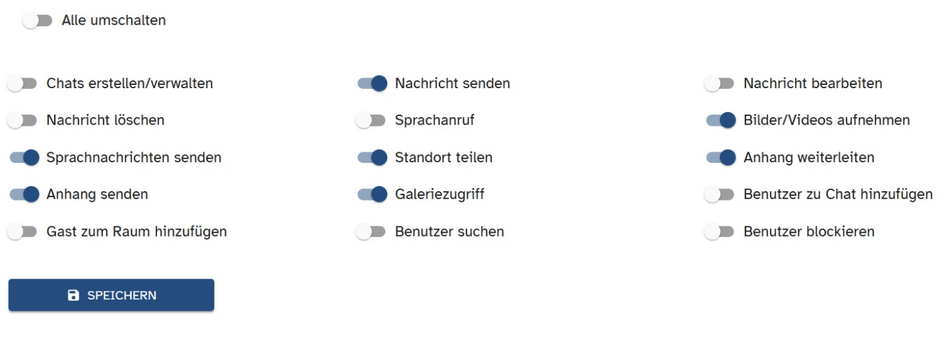 [Speaker Notes: Vorschlag für eine defensive Einstellung der Nutzungsrechte von Schülerinnen und Schülern]
Clients/ Apps
[Speaker Notes: Geht auf fast allen Geräten.]
Download App/ Client https://mebis.link/messe
[Speaker Notes: Downloaden und Einloggen]
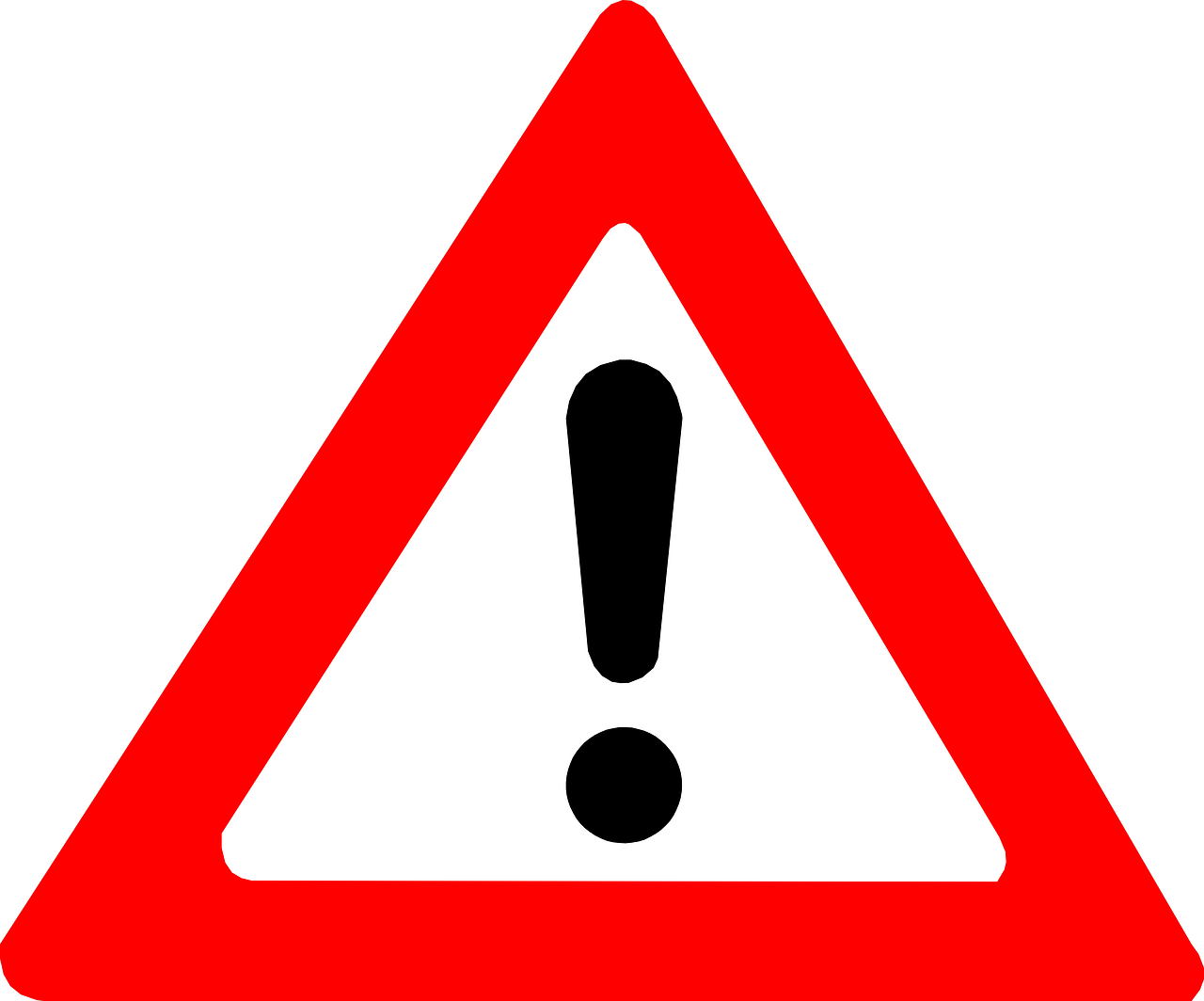 Vier-Wort-Schlüssel
für Mittelstufe und Unterstufe
Namen für die Räume
Beispiel: 10e_23/24_E_Meier: Herr Meier, der in der 10e Englisch unterrichtet und alle Schülerinnen und Schüler der Klasse 10e
Vorgehensweise
Lehrkraft legt die Gruppe an und lädt die Schülerinnen und Schüler ein
Schülerinnen und Schüler nehmen Einladung an
Jeder schreibt ein „Hallo“
Nutzungs-bedingungen und Regeln
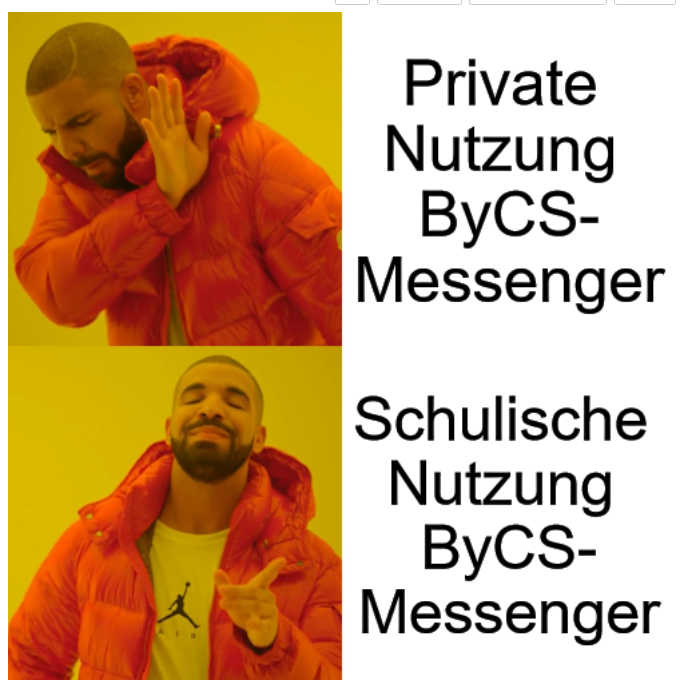 Nutzungs-bedingungen
Allgemeine Nutzungsbedingungen https://mebis.link/ByCSMessengerNutzung
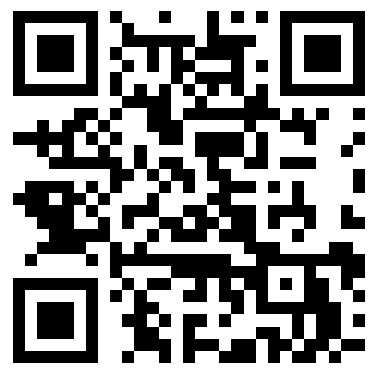 https://imgflip.com/memegenerator
Nutzungs-bedingungen
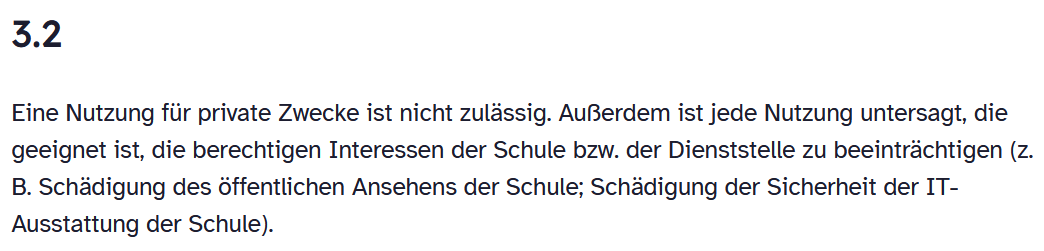 Nutzungsregeln ByCS-Messenger
Nur schulische Nutzung
Die allgemeinen Nutzungsregeln
gelten
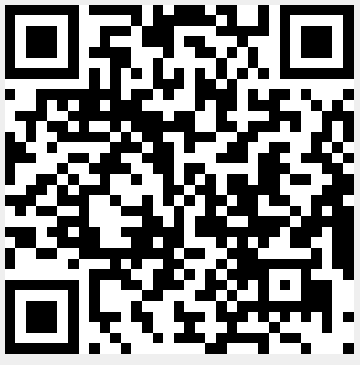 Wir unterlassen überflüssige Kommentare/ Nachrichten.
Wir gehen höflich und respektvoll miteinander um.
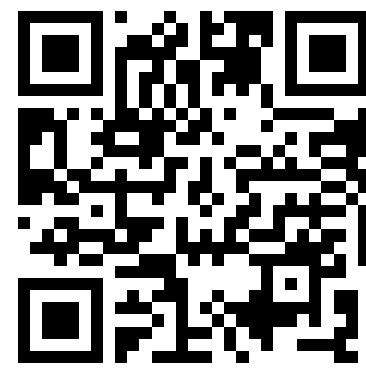 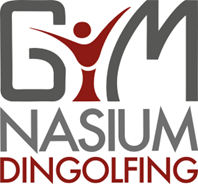 Ausprobieren!
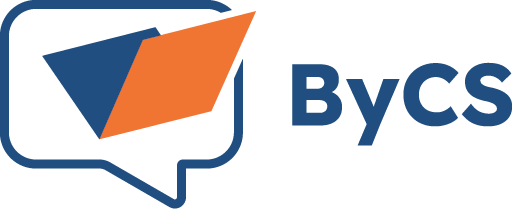 - Hallo
- Bonjour
- Hello
- Müssen wir morgen die Schwimmsachen mitnehmen?
Ansprechpartner für Fragen?
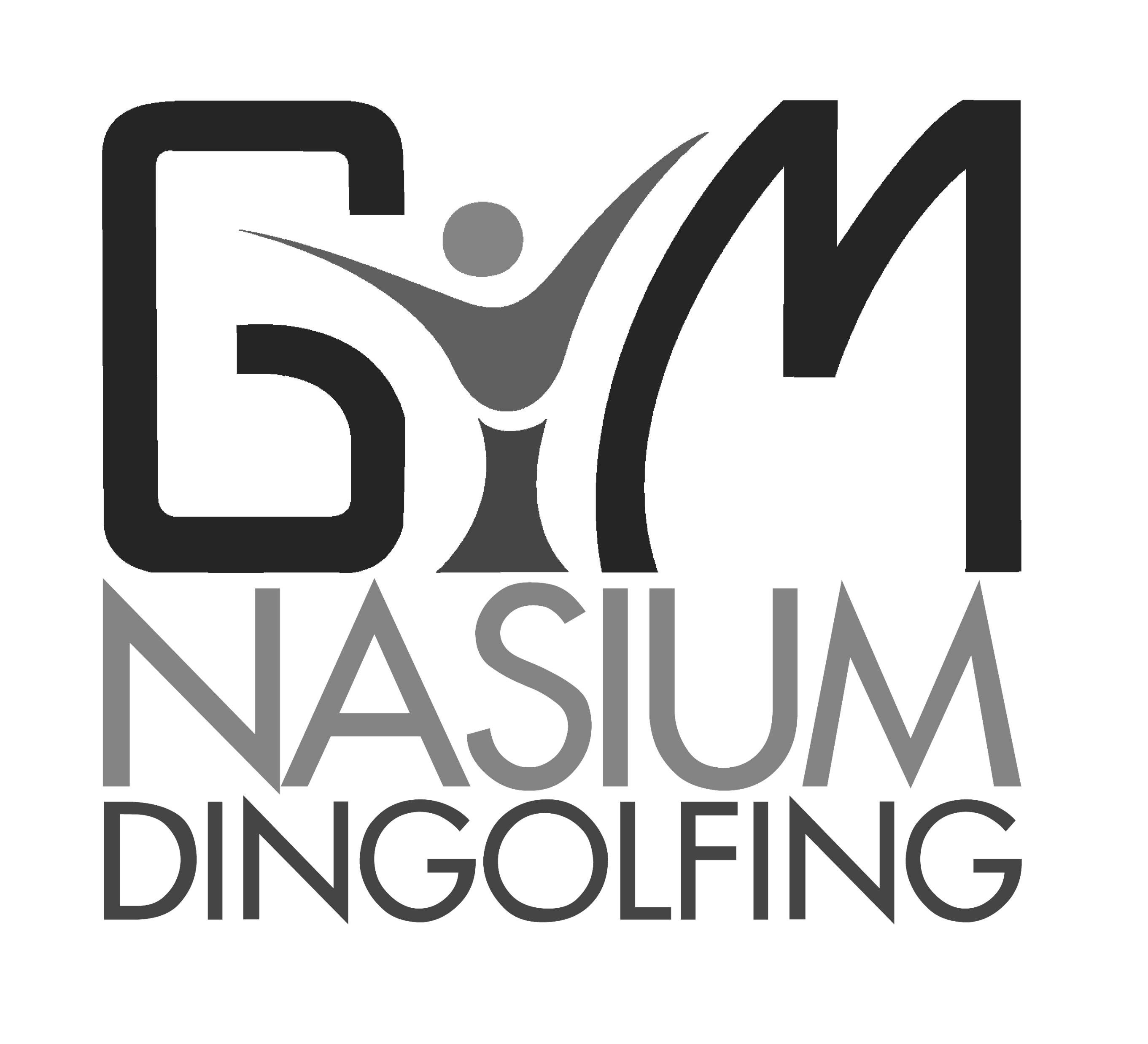 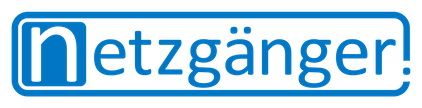